Targeted screening and immediate start of treatment for acute HIV infection decreases time between HIV diagnosis and viral suppression among MSM at a Sexual Health Clinic in Amsterdam
M. Dijkstra, M.S. van Rooijen, M.M. Hillebregt, A.I. van Sighem, C. Smit, A. Hogewoning, T. Heijman, E. Hoornenborg, M. Prins, J.M. Prins, M.F. Schim van der Loeff, G.J. de Bree
On behalf of the H-TEAM initiative
Conflicts of interests
None to declare
Beneficial for patients
Reduces onward transmission
Insight into the potential for “post treatment control” interventions

Rapid diagnostic and referral trajectory for acute HIV infection among MSM at the Amsterdam STI clinic 
Increase # acute HIV diagnoses, start ART within 24 hours
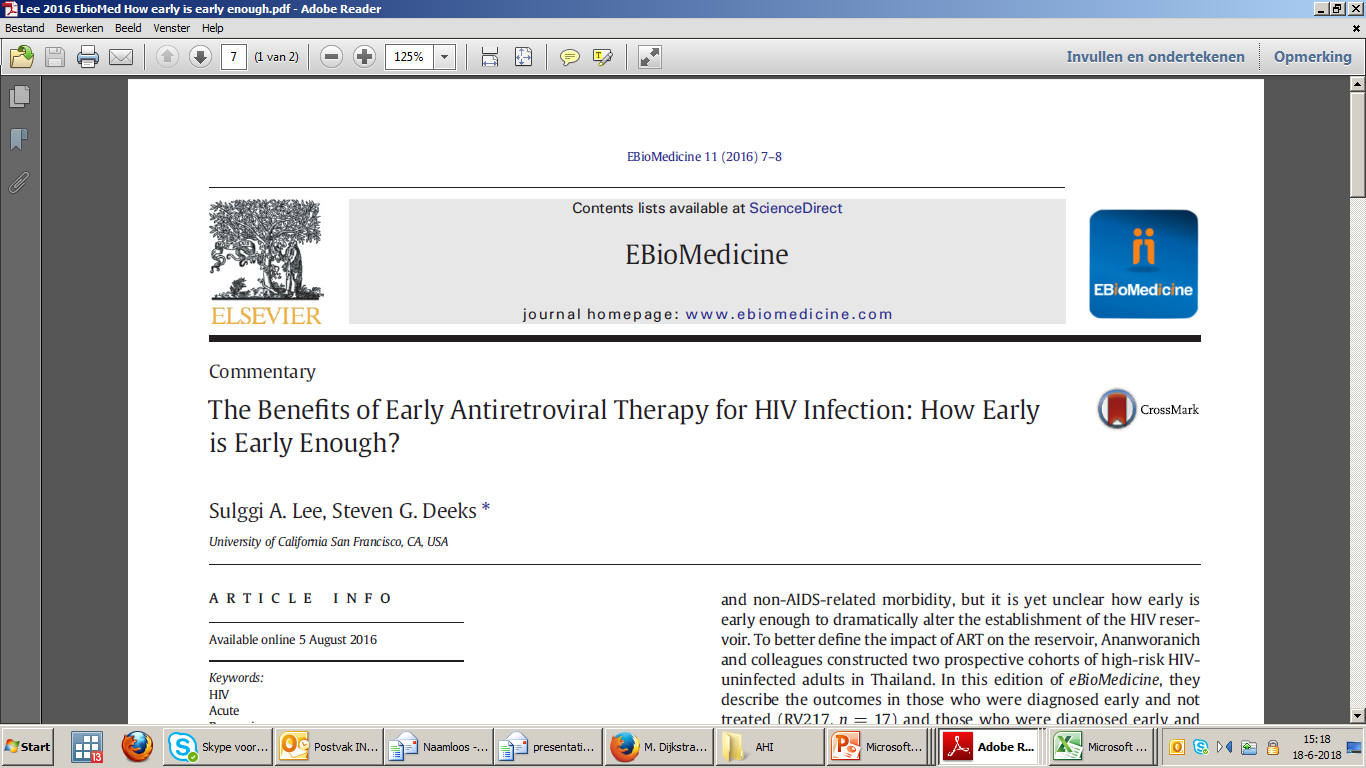 Lee Ebiomedicine 2016, Grijsen PLoS Med 2012, Powers Lancet 2011,  Ananworanich PLOS One 2012
Objective
Evaluation of rapid acute HIV trajectory by comparing the trajectory with routine diagnostics and care, regarding: 
Acute HIV diagnosis
Time from diagnosis to: 
intake at HIV treatment centre
start ART 
viral suppression
Rapid acute HIV trajectory,  August 2015
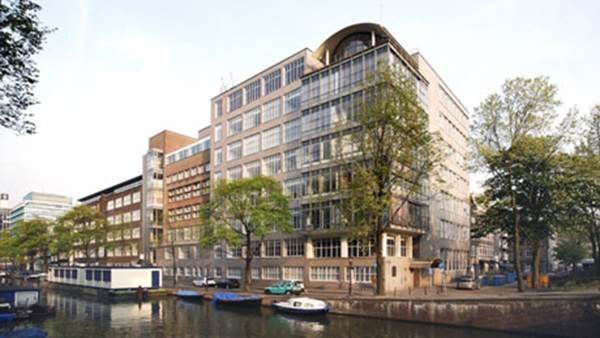 Rapid acute HIV trajectory,  August 2015
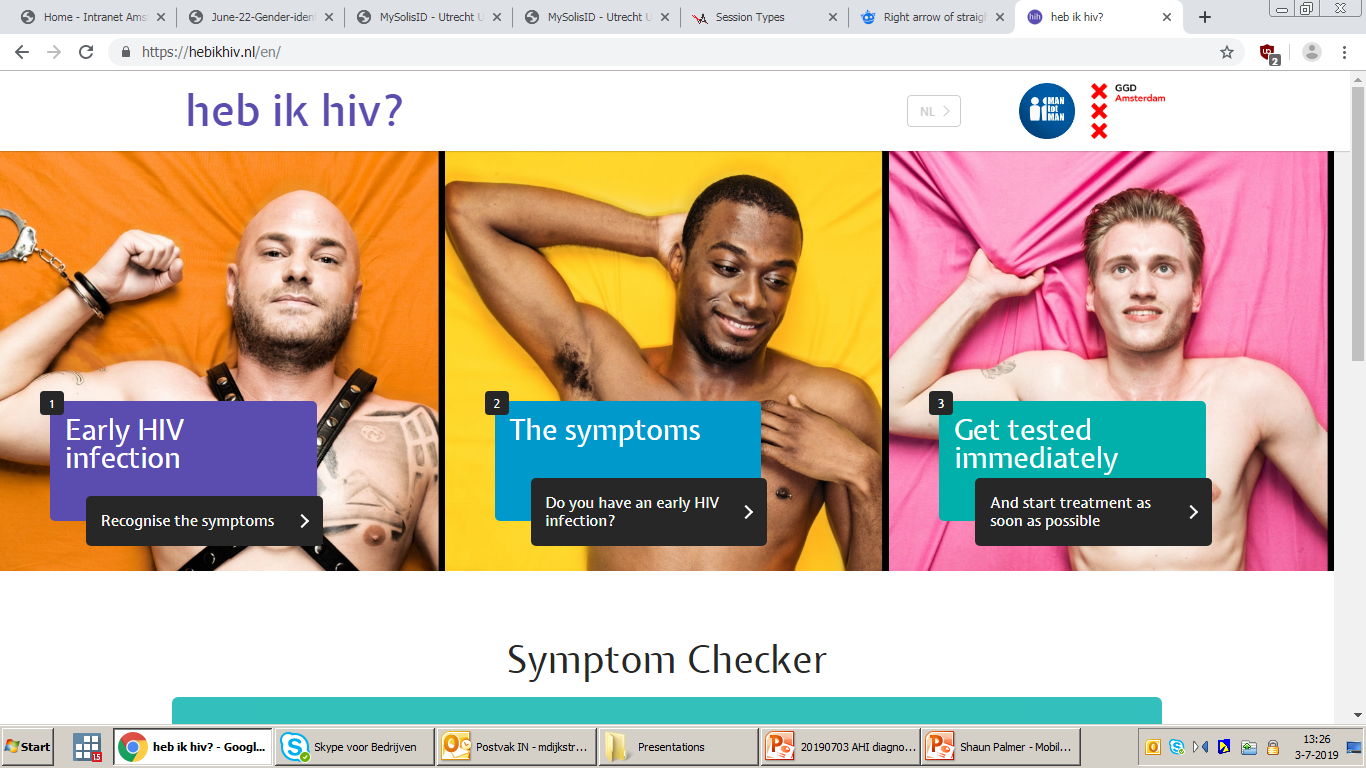 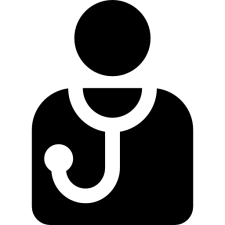 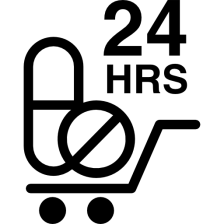 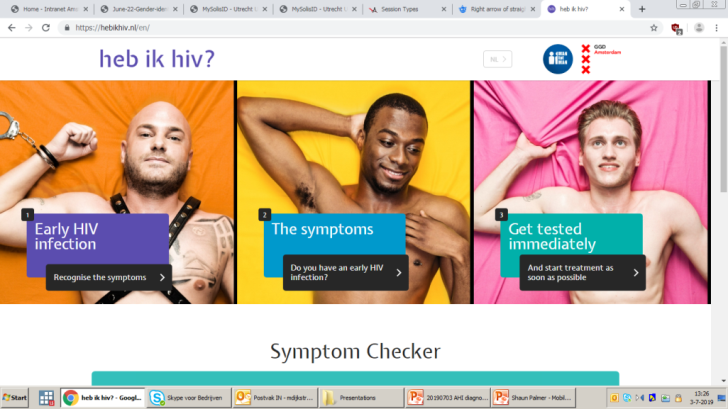 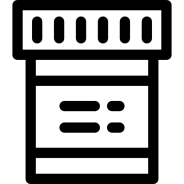 Routine STI
Campaign1
GP
Immediate 
start of ART
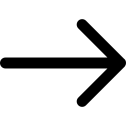 Mass-media campaign
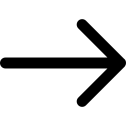 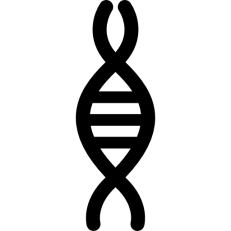 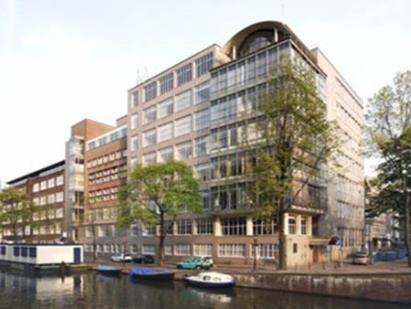 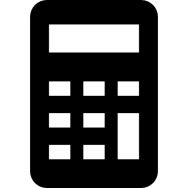 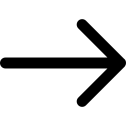 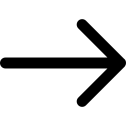 The Amsterdam
 Score2
Point-of-care
HIV-RNA
1. www.hebikhiv.nl/en
2. Dijkstra BMC Infectious Diseases 2017, Lin JAIDS 2018
Methods - diagnosis
Routine testing
Rapid acute HIV trajectory
~22 days2
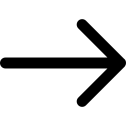 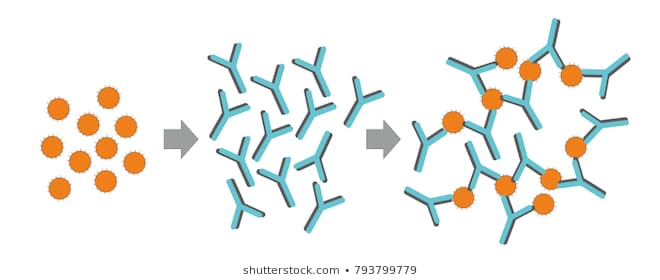 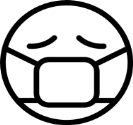 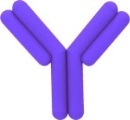 2008
If sick
Ag/Ab
Ab
HIV testing
strategy
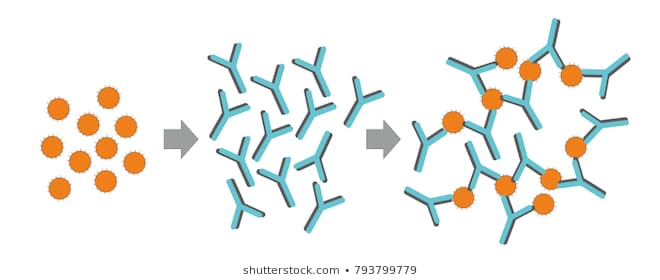 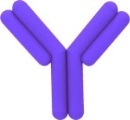 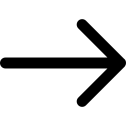 ~17 days2
~10 days2
2014
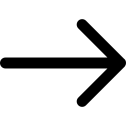 Universal Ag/Ab
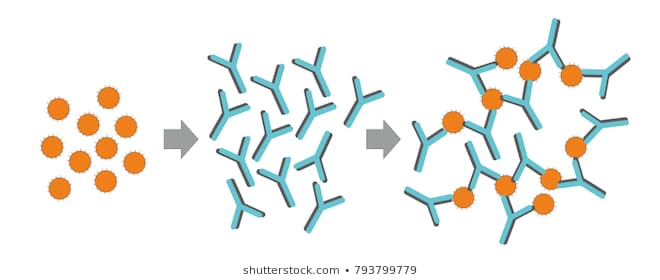 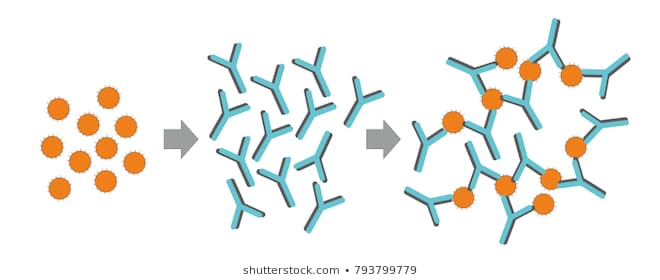 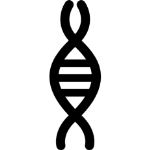 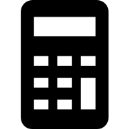 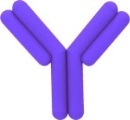 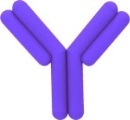 2015
Universal Ag/Ab
Ag/Ab
Score1
Ab
POC RNA
2. Cohen NEJM 2011
1. Dijkstra BMC Infectious Diseases 2017, Lin JAIDS 2018
Methods – ART initiation
Routine care
Rapid acute HIV trajectory
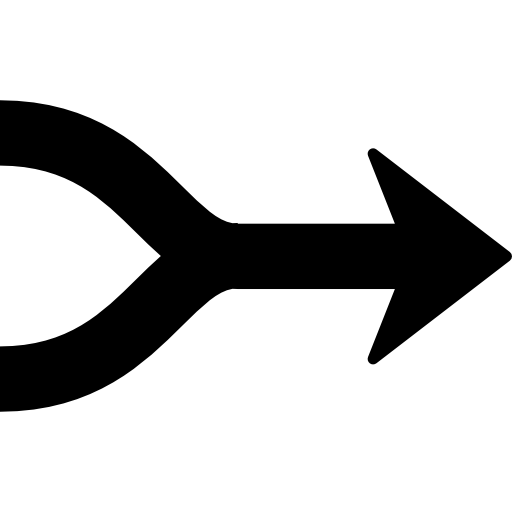 CD4
<500
2008
ART initiation
strategy
Acute
HIV
CD4
<500
2012
Data linkage between STI clinic and HIV treatment centres
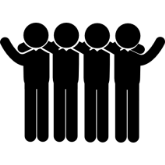 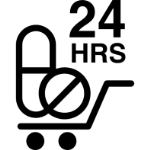 2015
Immediate start
Universal start
Results - characteristics
19,728 MSM - 63,278 HIV testing visits 2008-2017
1,013 newly diagnosed with HIV
*Median
Rapid acute HIV trajectory, 2015-2017
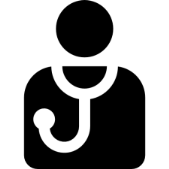 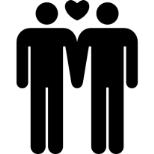 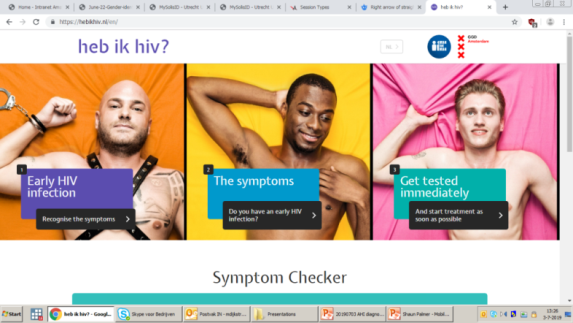 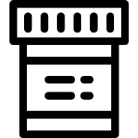 26
33
127
98
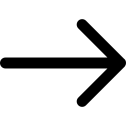 HIV positivity rate
Trajectory: 7.6%
Routine: 0.7%
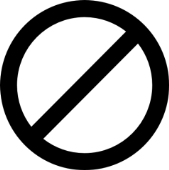 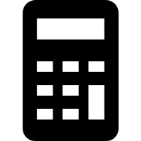 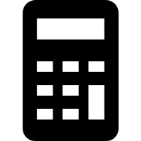 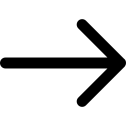 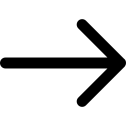 35
284
Acute HIV positivity rate
Trajectory: 4.0%
Routine: 0.03%
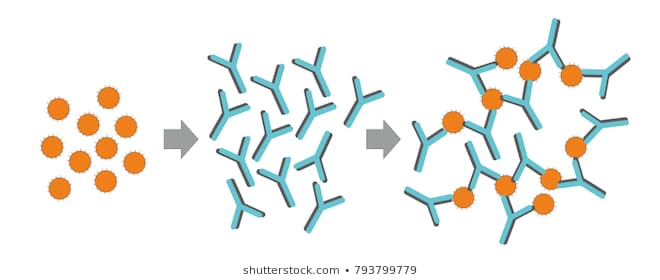 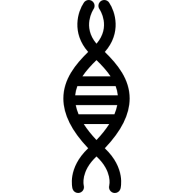 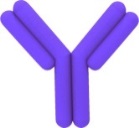 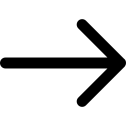 249
Negative
Chronic HIV
Recent HIV
Acute HIV
10
7
2
230
Results – acute HIV diagnosis
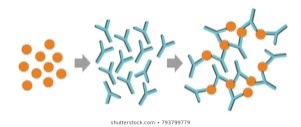 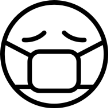 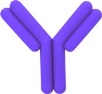 2008
n=768
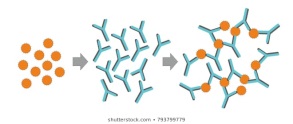 n=108
2014
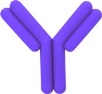 4.6%
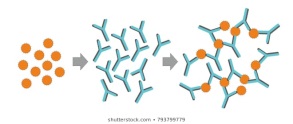 2015-
2017
n=118
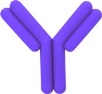 4.2%
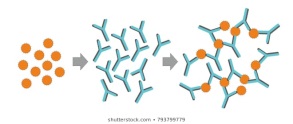 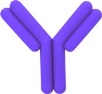 2015-
2017
n=19
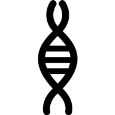 52.6%
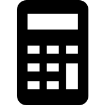 Results – data linkage HIV treatment centres
665 / 1,013 records
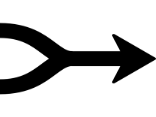 *Median
Results – days to viral suppression
Days
2008
n=335
569
437
14
2012
n=223
13
99
228
2015-2017
n=72
Median days from HIV diagnosis to:
9
95
29
Universal start
2015-2017
n=15
1
1
55
Immediate start
Conclusions
Targeted screening resulted in a higher proportion of acute HIV infection than routine screening among MSM at the STI Clinic in Amsterdam

Implementation of a rapid acute HIV trajectory, along with changes in treatment guidelines, resulted in a shorter duration between HIV diagnosis and viral suppression
H-TEAM acknowledgements
Professor Joep Lange
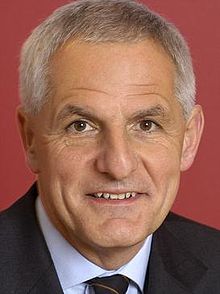 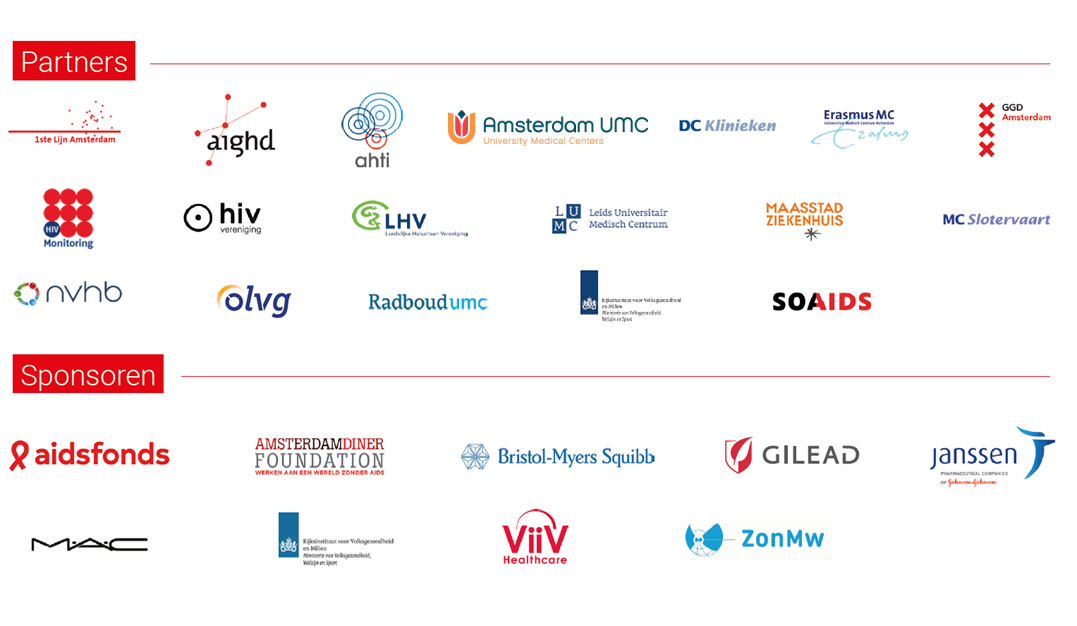 15
Acknowledgements
www.hteam.nl 



Marije Groot Bruinderink	
Nina Schat
Peter Reiss



Arjan van Bijnen
Jan van Bergen
Wim Zuilhof
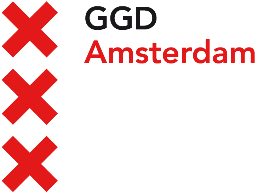 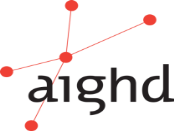 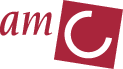 Linda May
Paul Oostvogel
Ineke Stolte
Gerben Rienk Visser 
Dewi Usmany
Henry de Vries
Justin Luidens
Sylvia Bruisten
Alje van Dam
Udi Davidovich
Arjan Hogewoning
Michelle Kroone
David Kwa
Dominique Loomans
Annebel Tahey
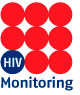 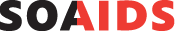 Variables significantly associated with HIV seroconversion in Amsterdam Cohort Studies
 Amsterdam score
Dijkstra BMC Infectious Diseases 2017, Lin JAIDS 2018
Amsterdam score
Dijkstra BMC Infectious Diseases 2017, Lin JAIDS 2018